Prezentacija
Program ruralnog razvoja 2014-2020
Podmjere:
4.1. Ulaganje u poljoprivredna gospodarstva
4.2. Ulaganje u preradu
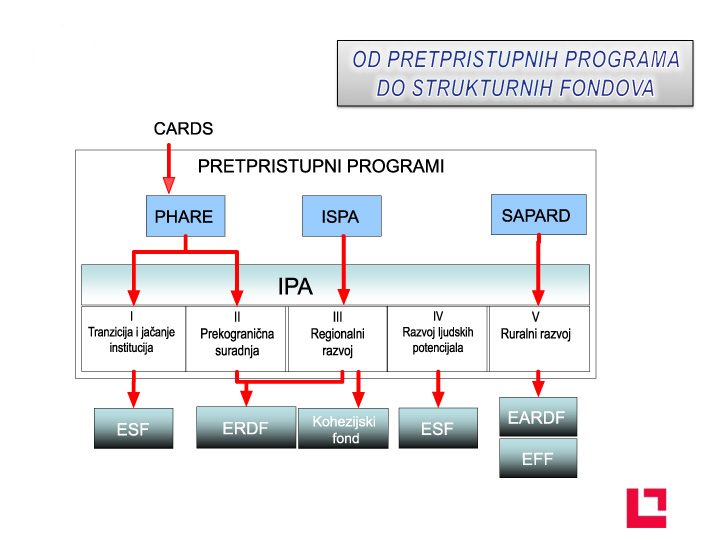 Do 
2007
2007-
2013
IPARD
ESI
PROGRAM  RURALNOG  RAZVOJA  2014 - 2020
PROGRAM RURALNOG RAZVOJA REPUBLIKE HRVATSKE 2014.-2020.

Zamjenjuje IPARDgodišnje oko 330 mil EUR ili oko 10 x više
nego IPARD
Agronet - PRIJAVA
CILJEVI I PRIORITETI
Uredba ruralnog razvoja EU definira tri dugoročna strateška cilja

NAZIVI CILJEVA:

CILJ 1. Poticanje konkurentnosti poljoprivrede

CILJ 2. Osiguranje održivog upravljanja prirodnim resursima i

CILJ 3. Postizanje uravnoteženog teritorijalnog  razvoja
PROGRAM RURALNOG RAZVOJA RH 2014 – 2020
16 mjera
IPARD je imao 5 mjera
30.1.2015. objavljeni natječaji za
4.1. Ulaganje u poljoprivredna gospodarstva
4.2. Ulaganje u preradu
Rok za prijavu 10.4.2015.
PROGRAM RURALNOG RAZVOJA
2014 - 2020
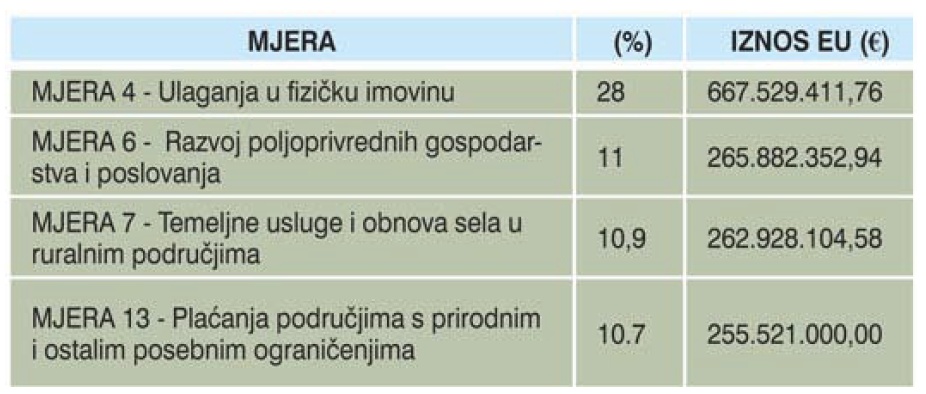 Sredstva javne potpre u ovom natječaju za Operciju 4.1.1. iznose 370 mil kn
4.1.1. Restrukturiranje, modernizacija i povećanje konkurentnosti
Poljoprivrednih gospodarstava
4.1.2. ZBRINJ. STAJSKOG GNOJA– 130 MIL KN
4.2.1. PRERADA – 140 MIL KN
OKO 85 MIL EUR
IPARD 25-26 MIL EUR GOD
VAŽNO
MJERA 4 - ULAGANJA U FIZIČKU IMOVINU
4.1. POTPORA ZA ULAGANJA U POLJOPRIVREDNA GOSPODARSTVA
/IPARD 101/

PRIHVATLJIVE AKTIVNOSTI - OPERACIJE

modernizacija i povećanje konkurentnosti 4.1.1.
 povećanje okolišne učinkovitosti (stajski gnoj i digesti) 4.1.2. - 130 mil kn
 korišt. obnovljivih izvora energije 4.1.3. – nije obj.
Korisnici: 
sva poljoprivredna gospodarstva upisana u upisnik PG

sektor voćarstva, povrćarstva, stočarstva i peradarstva

   Vinogradari, ribarstvo i pčelari ne mogu ostvariti pravo na potporu jer imaju svoje nacionalne strategije
Osim što nije obuhvaćeno u tim strategijama
Potpora:

 max. 3 mil €
Korisnici Podmjere 4.1. - ekonomska veličina 
iznad od 6.000 eura za ulaganja u sektoru voća, povrća i cvijeća i 
iznad od 8.000 eura za ulaganja u ostalim sektorima, sukladno
»Ekonomska veličina poljoprivrednog gospodarstva« je ukupni standardni output (SO) poljoprivrednog gospodarstva izražen u eurima a utvrđuje je savjetodavna služba
KORISNIK MORA IMATI REGULIRAN POREZNI DUG
PROVJERA UTJECAJA ZAHVATA NA OKOLIŠ
NE SMIJE BITI U POTEŠKOĆAMA
Definicija poduzetnika u teškoćama
 
Poduzetnik u teškoćama - nije sposoban vlastitim ili drugim sredstvima ili sredstvima spriječiti gubitke
a)    u slučaju dioničkog društva ili drugog oblika - više od polovice iskazanog kapitala nestalo te više od četvrtine tog kapitala izgubljeno u prethodnih dvanaest mjeseci; 

b)    u slučaju bilo kojeg oblika trgovačkog društva ako temeljem nacionalnih propisa ispunjava uvjete za pokretanje stečajnog postupka.

Također, ukoliko su prisutni tipični pokazatelji:rast gubitaka, smanjenje ukupnog prihoda, rast zaliha, višak kapaciteta, smanjenje novčanih tijekova, rast duga, porast troškova kamata i pad ili nulta neto vrijednost imovine.
Prihvatljiva ulaganja:

u kupnju, izgradnju, rekonstrukciju,  opremanje objekata 

držanje, tov i uzgoj stoke, peradi i ostalih životinja

objekati za skladištenje i/ili pripremu hrane za životinje

objekati za uzgoj usjeva, sadnog materijala, i ukrasnog bilja

ulaganje u kupnju poljoprivredne mehanizacije, strojeva i opreme

Ulaganje objekate za skladištenje, hlađenje, čišćenje, sortiranje i pakiranje proizvoda

ulaganja u sustave za zaštitu od padalina i štetočina
[Speaker Notes: Isključena su spremišta za stajski gnoj – ona su posebna operacija]
Prihvatljiva ulaganja:



ulaganja u podizanje novih i/ili restrukturiranje postojećih višegodišnjih nasada 

ulaganja u izgradnju sustava (infrastruktura) za navodnjavanje

ulaganja u proizvodnju energije iz obnovljivih izvora za vlastite potrebe

ulaganje u u kapacitete za stajski gnoj/ digestate 

ulaganje u uređenje poljoprivrednog zemljišta

ulaganje u kupnju zemljišta do 10 % vrijednosti
 kupnja traktora i ostale mehanizacije i opreme (i za vinogradarstvo)
Potpora:

50% od iznosa prihvatljivog ulaganja

Uvećanje za 20%:

mladi poljoprivrednici (do 40 godina) 
ulaganja na područjima s prirodnim i ostalim posebnim ograničenjima /OTOCI/
Zajednički projekti
Ekološka poljoprivreda

Maksimalni intenzitet potpore NE smije prijeći 90%
Potpora:

50% + Uvećanje za 20% za Područje sa prirodnim ograničenjem (otok) = 70%

+  Mladi poljoprivrednik + 20% ili
+ Zajednički projekt + 20%
UKUPNO MAX 90%
»Mladi poljoprivrednik« 
osoba koja u trenutku podnošenja Zahtjeva za potporu nema više od 40 godina, 
posjeduje stručna znanja i vještine te 
na poljoprivrednom gospodarstvu ima status nositelja/odgovorne osobe najduže pet godina.
UKUPNO + 20%
»Zajednički projekti« 
su oni projekti u kojima je dva ili više korisnika uključeno u jedan zajednički projekt.
Ulaganje se provodi na jednoj lokaciji 
Predmet ulaganja koriste svi korisnici zajedničkog projekta (ne odnosi se na mehanizaciju) 
Korisnici sklapaju Ugovor o poslovnoj suradnji sa definiranim pravom korištenja
Jedan korisnik će biti podnositelj Zahtjeva
UKUPNO + 20%
Potpora:

Moguća plaćanja u obrocima
do najviše 3 obroka
Plaćanja predujmom do 50% ugovorenih sredstava /bankovno jamstvo u 100%/
IPARD – PLAĆANJE NA KRAJU

LIKVIDNA SREDSTVA ZA PROVEDBU PROJEKTA – razgovor sa HBOR-om/bankama odmah – financijska konstrukcija
Leasing
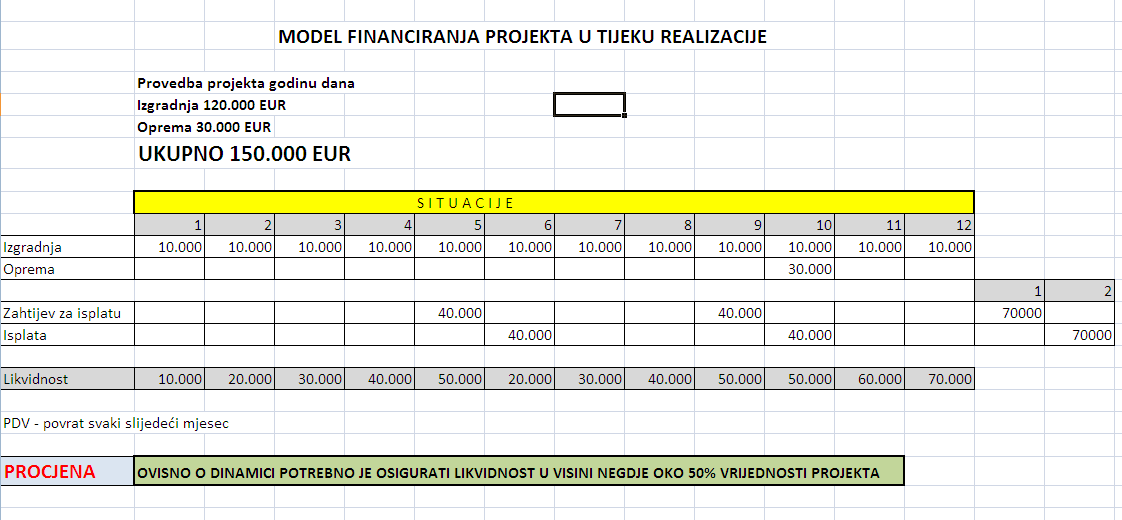 Bespovratna sredstva 90%
150.000
36.000
36.000
63.000
Financijska konstrukcija na konkretan projekt
UK 135.000
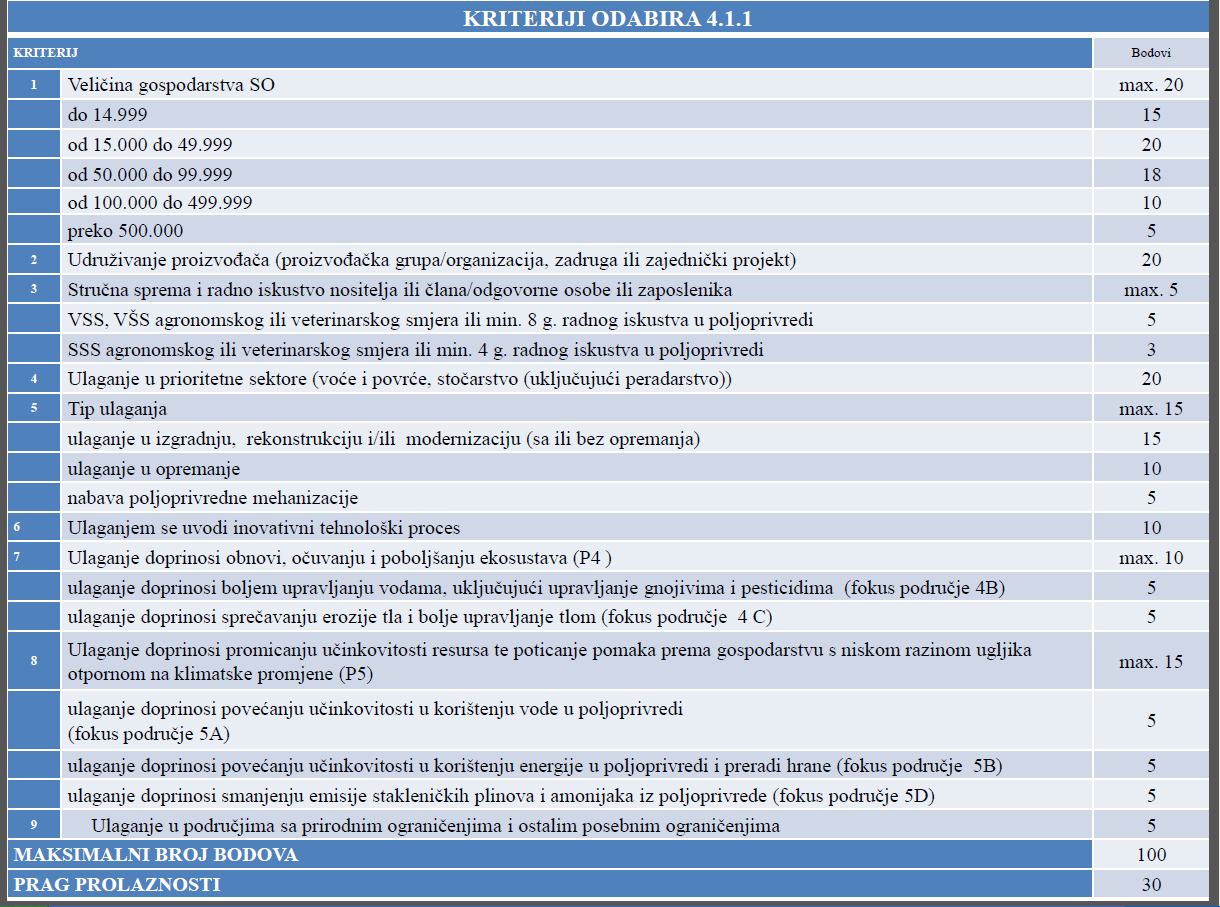 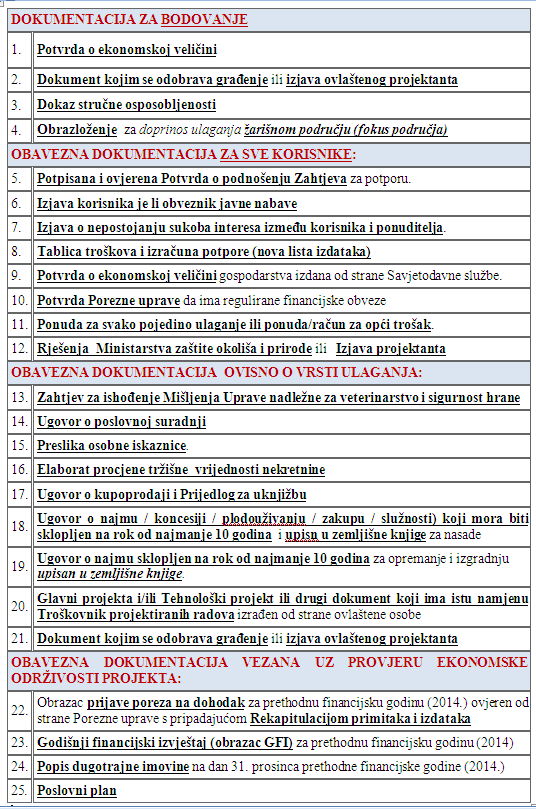 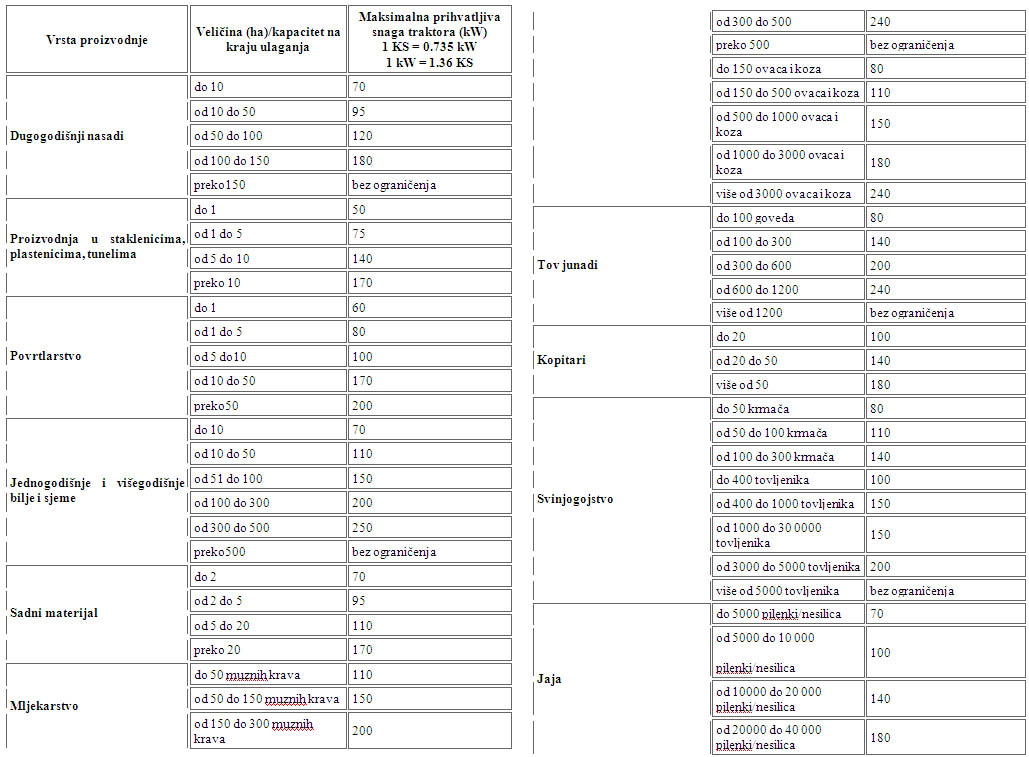 VAŽNO
4.2. POTPORA ZA ULAGANJA U PRERADU i 
MARKETING POLJOPRIVREDNIH PROIZVODA
/IPARD 103/

PRIHVATLJIVE AKTIVNOSTI

modernizaciju, preradu i trženje poljoprivrednih proizvoda

korištenje obnovljivih izvora energije
Korisnici: 

OPG, obrti, zadruge, trgovačka društva koja se bave preradom

Vinari, ribarstvo i pčelari ne mogu ostvariti pravo na potporu
Potpora

min. 3.500 EUR/projekt - max. 5 mil EUR/projekt
korištenje obnovljivih izvora energije, maksimalna potpora je 1 milijun €/projekt
Prihvatljiva ulaganja:

Izgradnja - rekonstrukcija -  opremanje 
objekati za preradu, prikupljanje, prijem, čišćenje, sušenje, sortiranje, pakiranje skladištenje, hlađenje, i trženje proizvoda
kupnja mehanizacije, gospodarskih vozila, strojeva i opreme
ulaganje u tehnologije
objekati i oprema za obradu otpadnih voda
Potpora:

50% od iznosa prihvatljivog ulaganja

Uvećanje za 20%
ulaganja unutar EIP (Europskog inovacijskog partnerstva)
proizvođačke organizacije

Moguća plaćanja u obrocima - do najviše 3

Mogućnost plaćanja predujmom do 50% ugovorenih sredstava
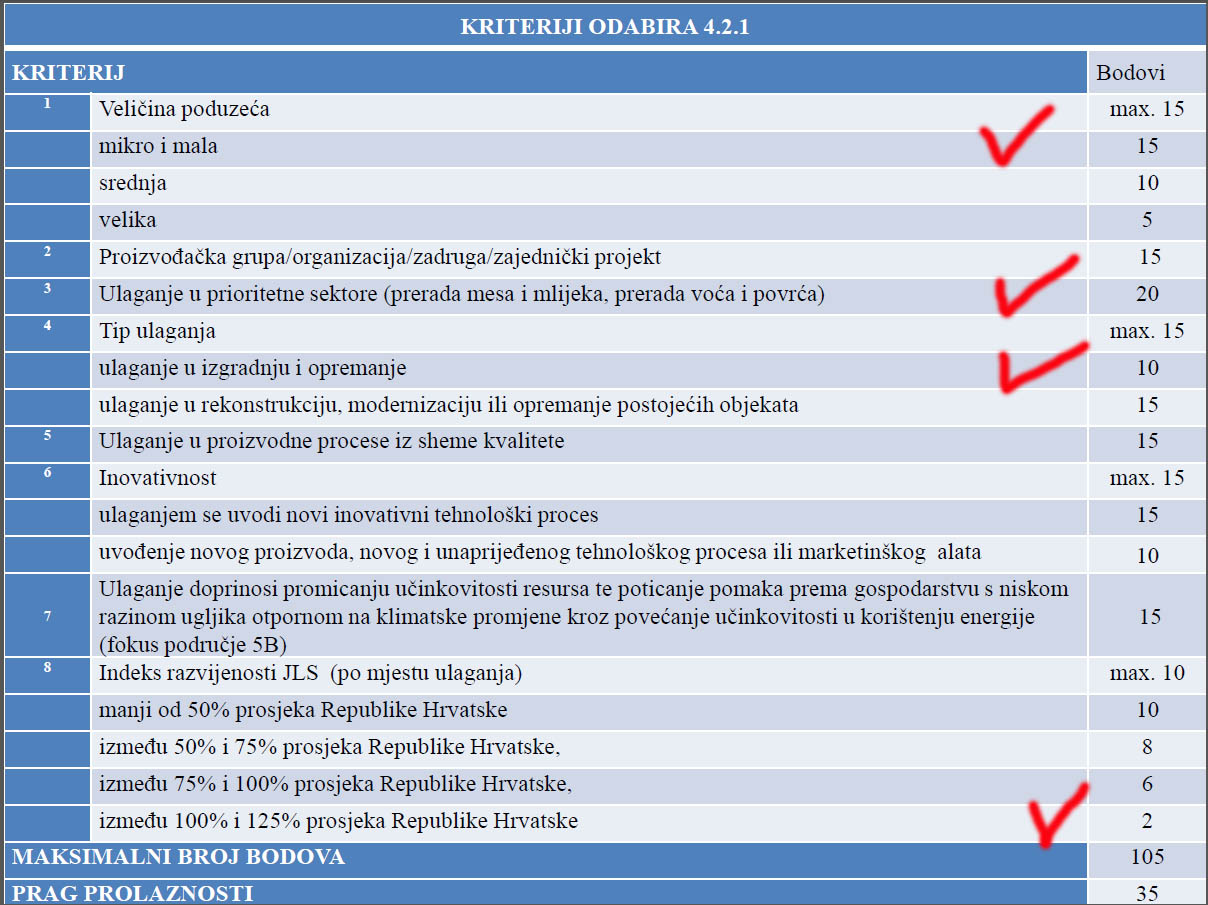 6.2.ULAGANJU U POKRETANJE NEPOLJOPRIVREDNIH  DJELATNOSTI NA OPG-U
(IPARD 302)
Korisnici: OPG-a

Prihvatljiva ulaganja: ulaganja u turizam u ruralnom području, izravnu prodaju proizvoda, u obrte i zanate izradu suvenira, prerada proizvoda

Potpora: do 100% od prihvatljivih troškova 
maksimalna vrijednost  potpore po korisniku iznosi 70.000 €
VAŽNO
6.4. ULAGANJA U RAZVOJ NEPOLJOPRIVREDNIH DJELATNOSTI U RURALNIM PODRUČJIMA
Korisnici: mikro i mali gospodarski subjekti

Prihvatljiva ulaganja:
ulaganja u turizam na ruralnom području, preradu i trženje proizvoda, tradicijske obrte, izradu suvenira
pružanje usluga u ruralnim područjima (IT centri, radionice za popravak poljoprivrednih i šumarskih strojeva, dječji vrtići, veterinarske usluge, opskrba stanovništva ruralnih područja, usluga skrbi za starije i nemoćne osobe, …)

Potpora:
 do 70% od prihvatljivih troškova
max vrijednost javne potpore po korisniku iznosi 200.000 € („de minimis“ pravila potpore)
VAŽNO
[Speaker Notes: Intenzitet potpore iskazan kao udio sredstava javne potpore u prihvatljivim troškovima investicije iznosi do 70 % prihvatljivih troškova.]
Uvjeti:
Bavljenje djelatnošću najmanje godinu dana

Najmanje 35 bodova

 Vlasništvo - dozvola

 Glavni projekt – tehničke specifikacije
 
 Jedna ponuda za svako ulaganja

 Objava tender dokumentacije APPRRR
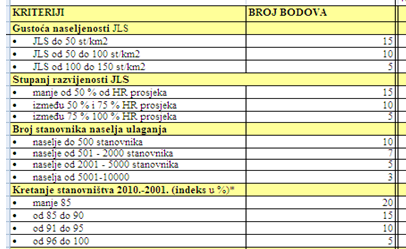 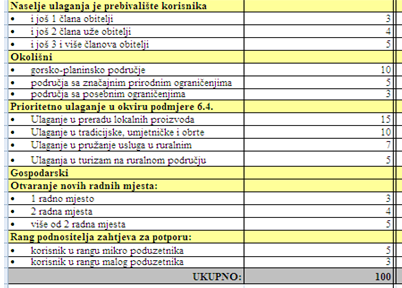 MJERA 17 – UPRAVLJANJE RIZICIMA
17.1. Osiguranje usjeva, životinja i biljaka

Korisnici: poljoprivredna gospodarstva - pravne i fizičke osobe, vlasnici šuma, šumoposjednici, lovovovlaštenici
Prihvatljive ulaganje: TROŠAK PLAĆANJA POLICE OSIGURANJA

 maksimalan iznos plaćene/ih premije/a iznosi 75.000,00 EUR-a

Polica osiguranja može pokriti gubitke prouzročene:
nepovoljnim klimatskim prilikama, 
bolešću životinja ili biljaka, 
napadom štetnika,  
ekološkim incidentom 

Potpora: 65% vrijednosti plaćene godišnje premije/a police/a osiguranja
[Speaker Notes: MJEROM DONESENOM U SKLADU S DIREKTIVOM 2000/29/EZ ČIJA JE SVRHA SUZBIJANJE ILI SPREČAVANJE BOLESTI BILJAKA, ILI NAMETNIKA KOJI UNIŠTAVAJU VIŠE OD 30 % PROSJEČNE GODIŠNJE PROIZVODNJE POLJOPRIVREDNIKA U PROTEKLOM TROGODIŠNJEM RAZDOBLJU ILI PROSJEČNE TROGODIŠNJE PROIZVODNJE U PROTEKLOM PETOGODIŠNJEM RAZDOBLJU, NE UZIMAJUĆI U OBZIR NAJVEĆU I NAJMANJU VRIJEDNOST]
FINANCIJSKI PLAN 2014. – 2020. (u EUR)
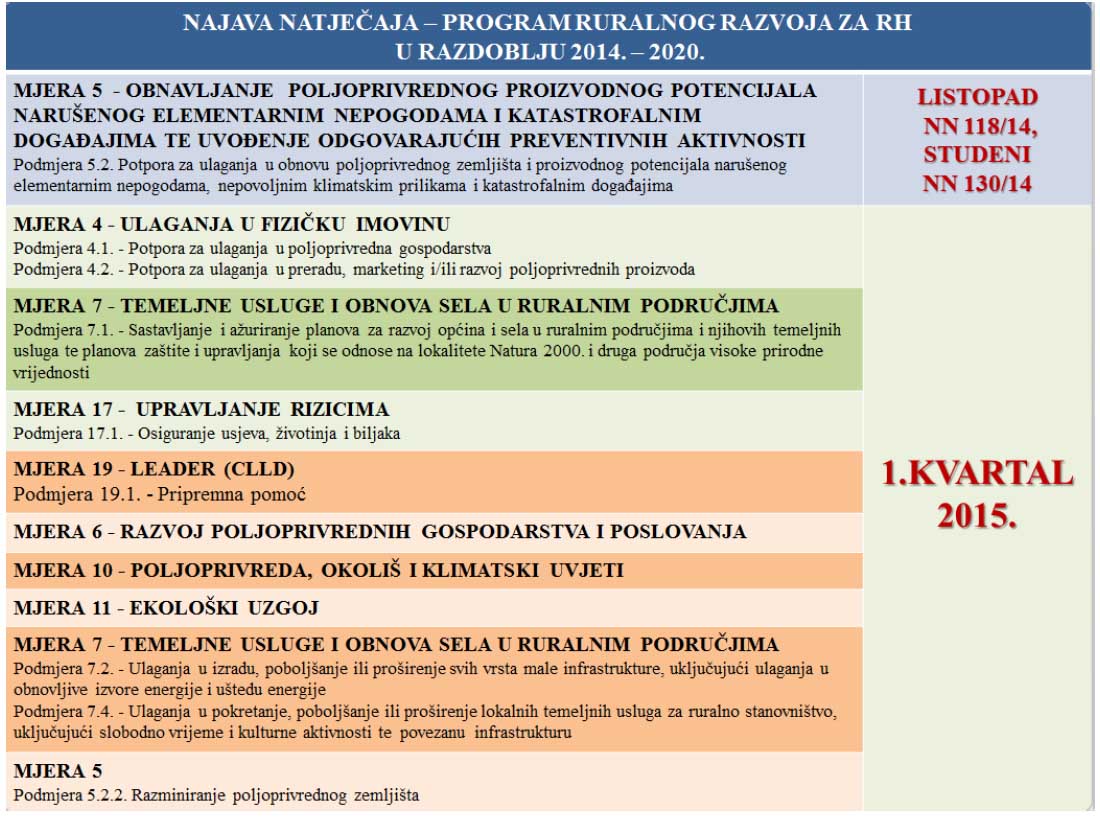 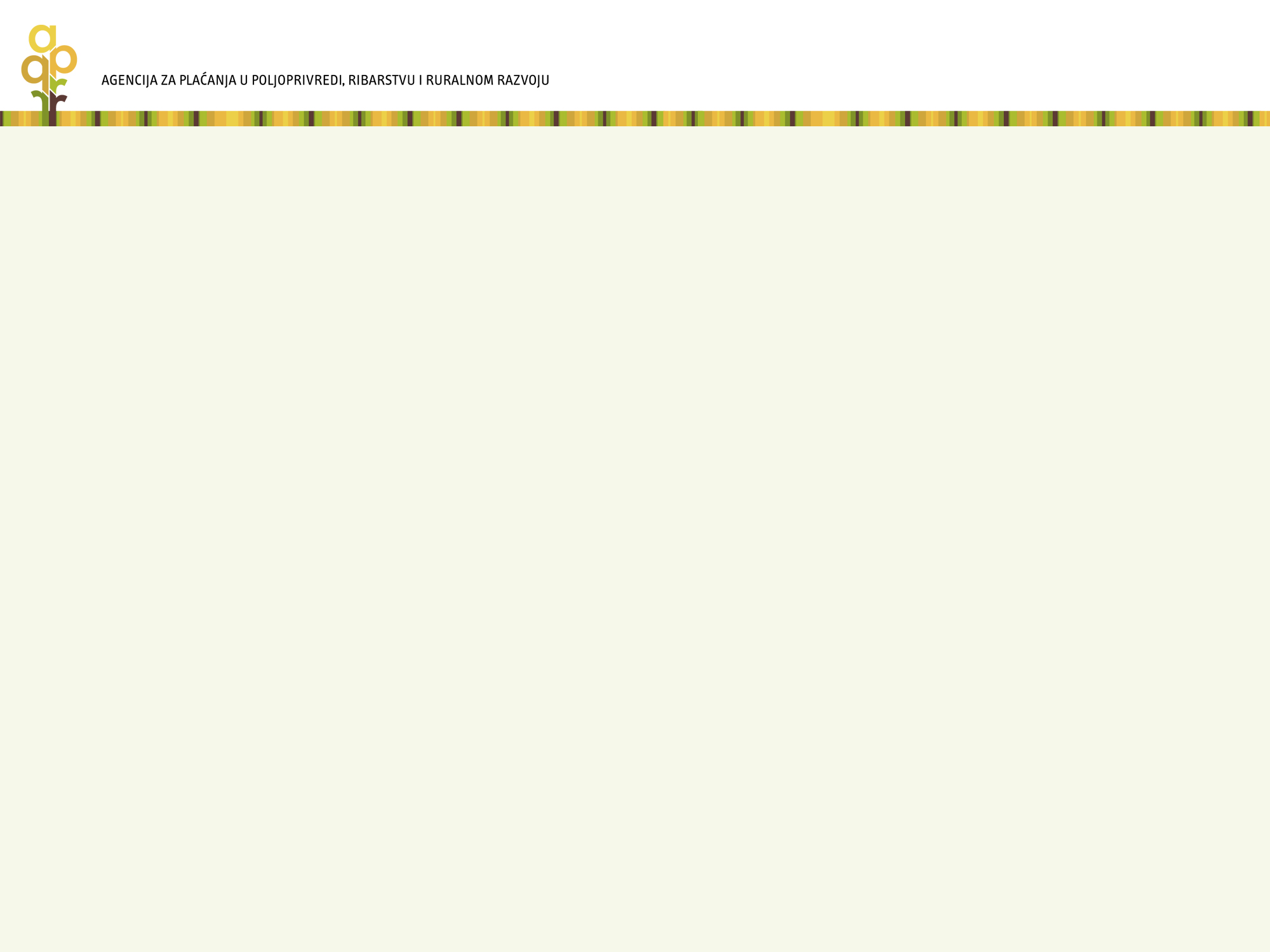 POSTUPAK PRIJAVE NA NATJEČAJ
PODNOSITELJ
Ideja
Priprema 
dokumentacije za 
dobivanje dozvola
Prikupljanje 
ponuda
Izrada 
poslovnog
plana
Ostali 
dokumenti
Prijavni
obrazac
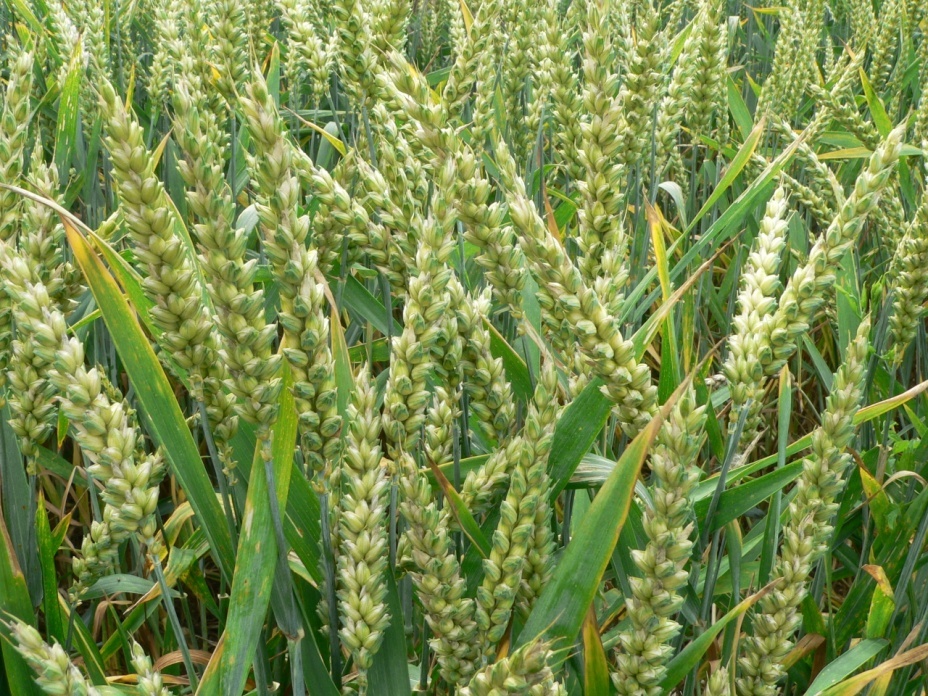 PRIJAVA NA NATJEČAJ
APPRRR pisarnica
APPRRR
IPARD prijava
Zaprimanje prijave
Adria Bonus Consulting / Poreč - Partizanska 13 / Tel. 052 431 566 e-mail: zuf@adria-bonus.com
PROJEKTI SE PRIJAVLJUJU NANATJEČAJE
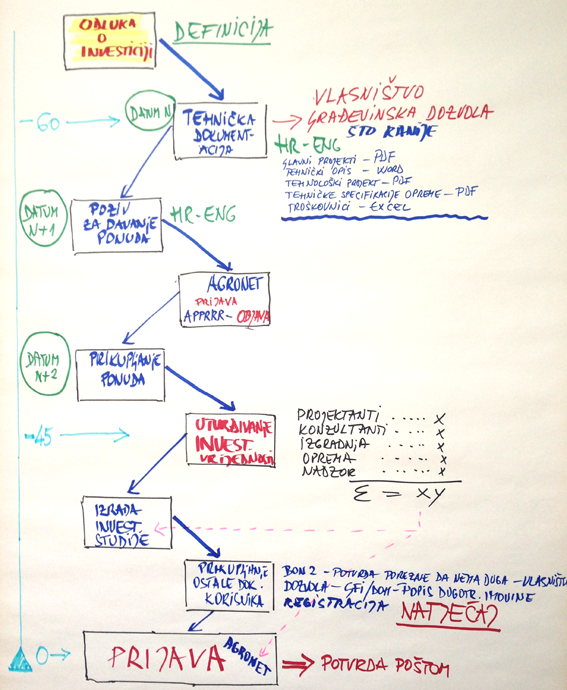 Priprema i
Prijava na
natječaj
KRITIČNE 
TOČKE
Terminski
plan
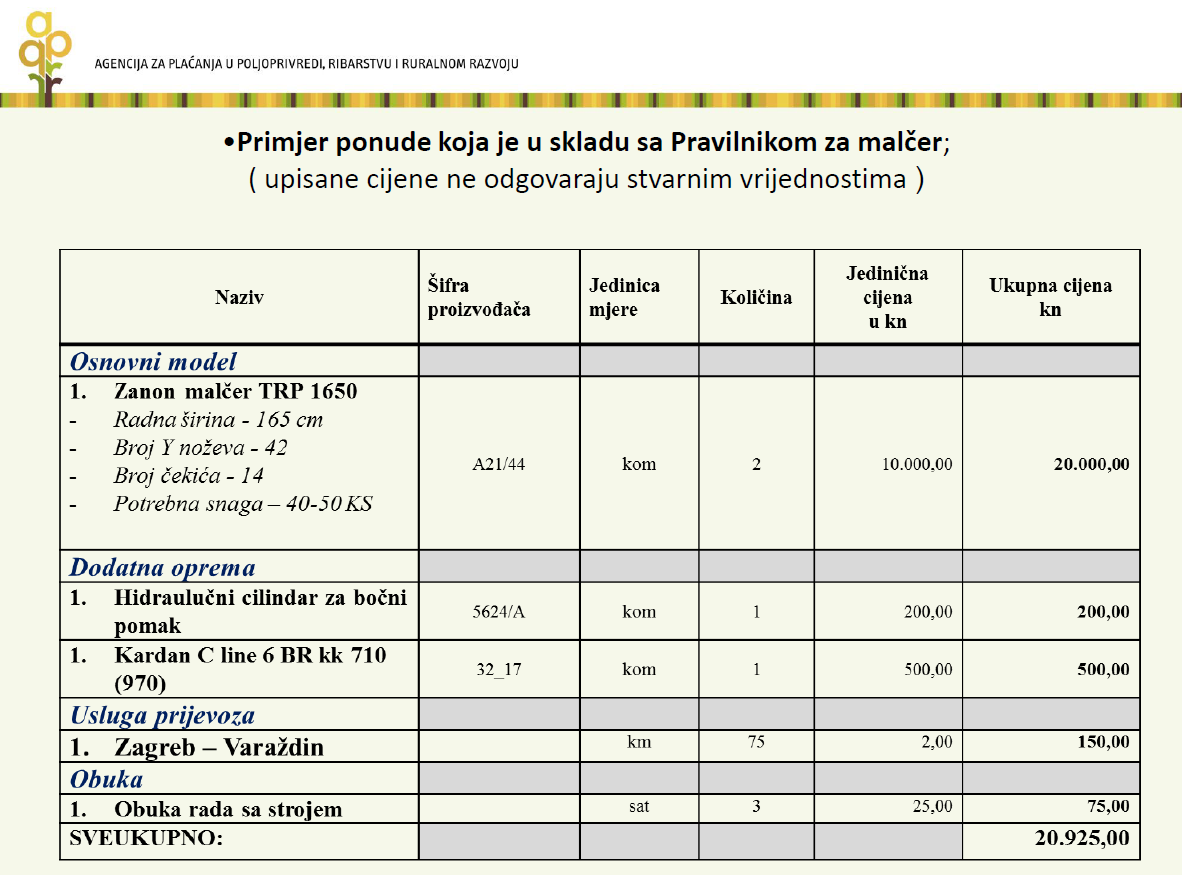 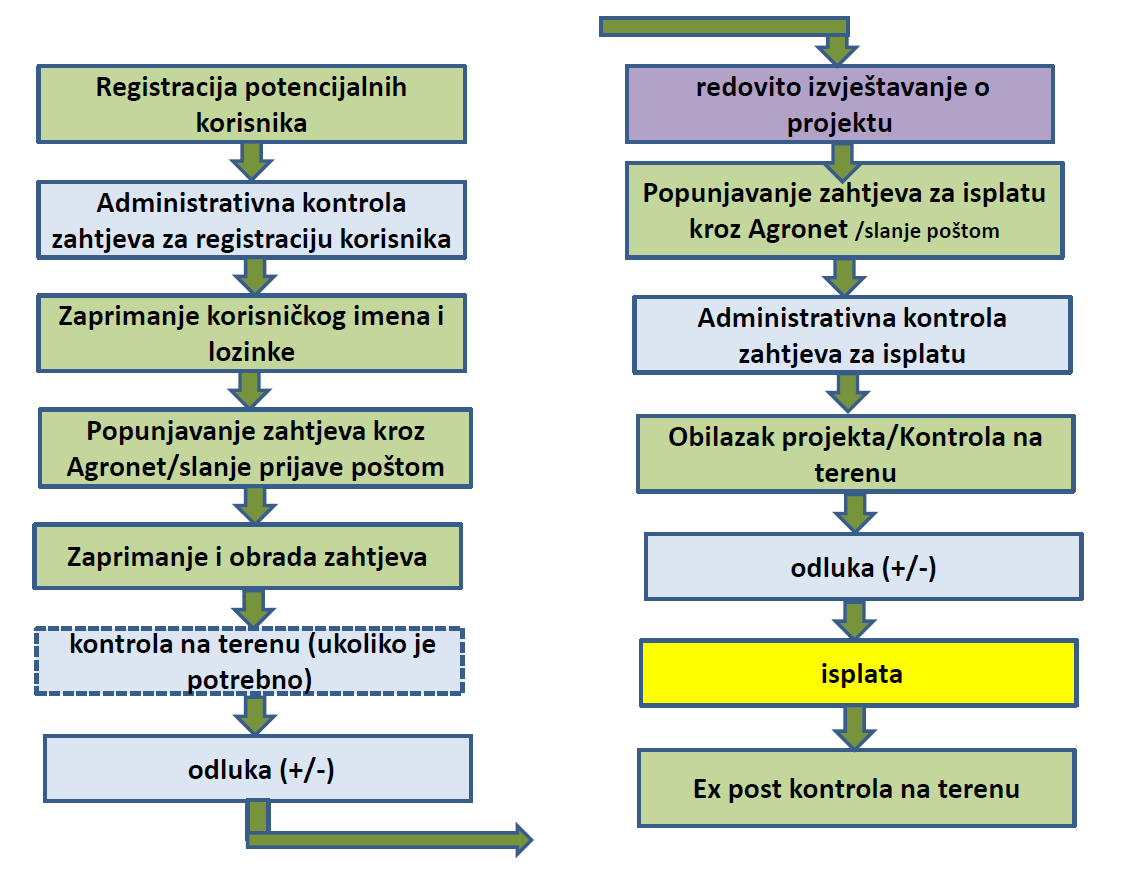 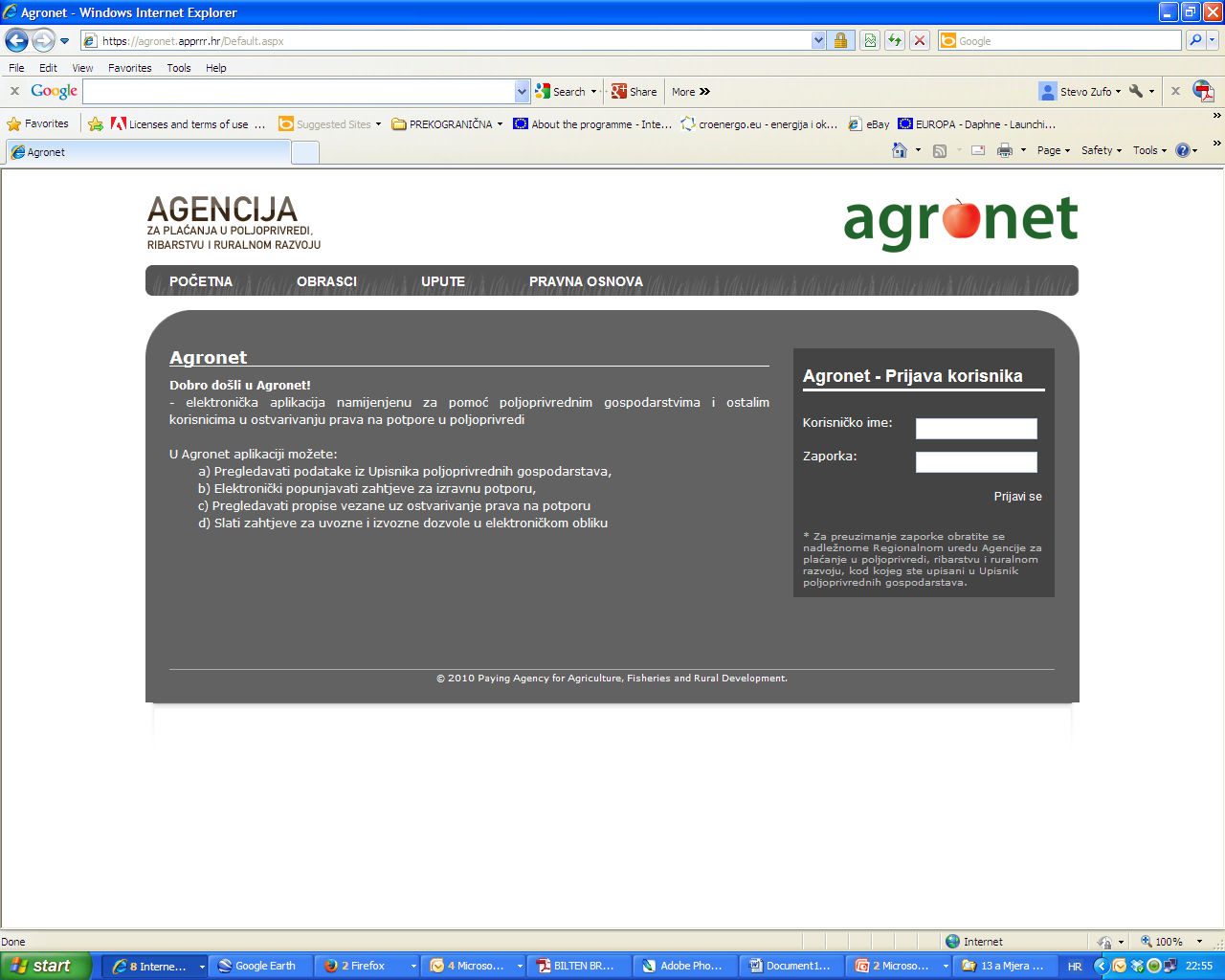 Korisničko ime
Lozinka
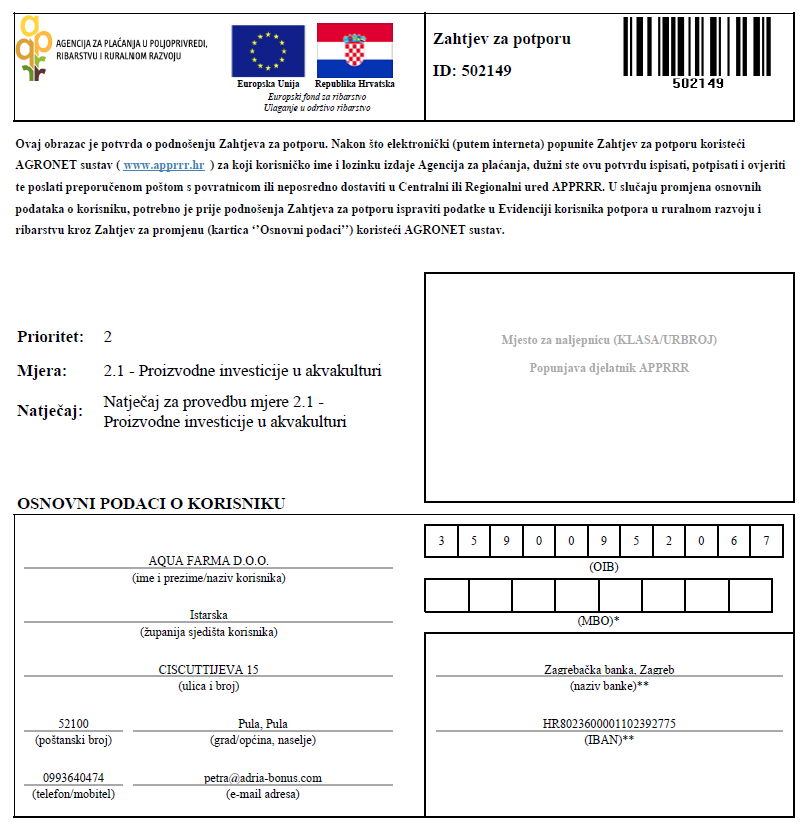 Potvrda
O podnošenju
Zahtijeva za
potporu
Kod prijave predati
treba sve dokumente
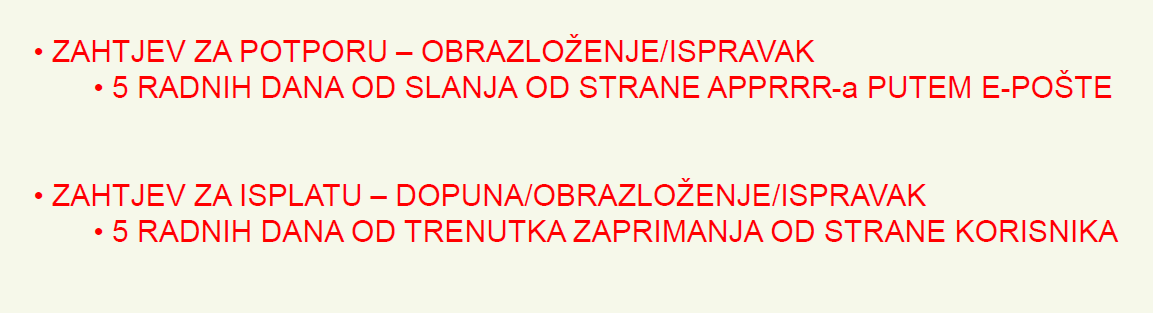 VAŽNO!!!
HVALA NA POZORNOSTI

Adria Bonus d.o.o. Poreč
Tel. 052 431 566
ifno@adria-bonus.com
www.adria-bonus.com
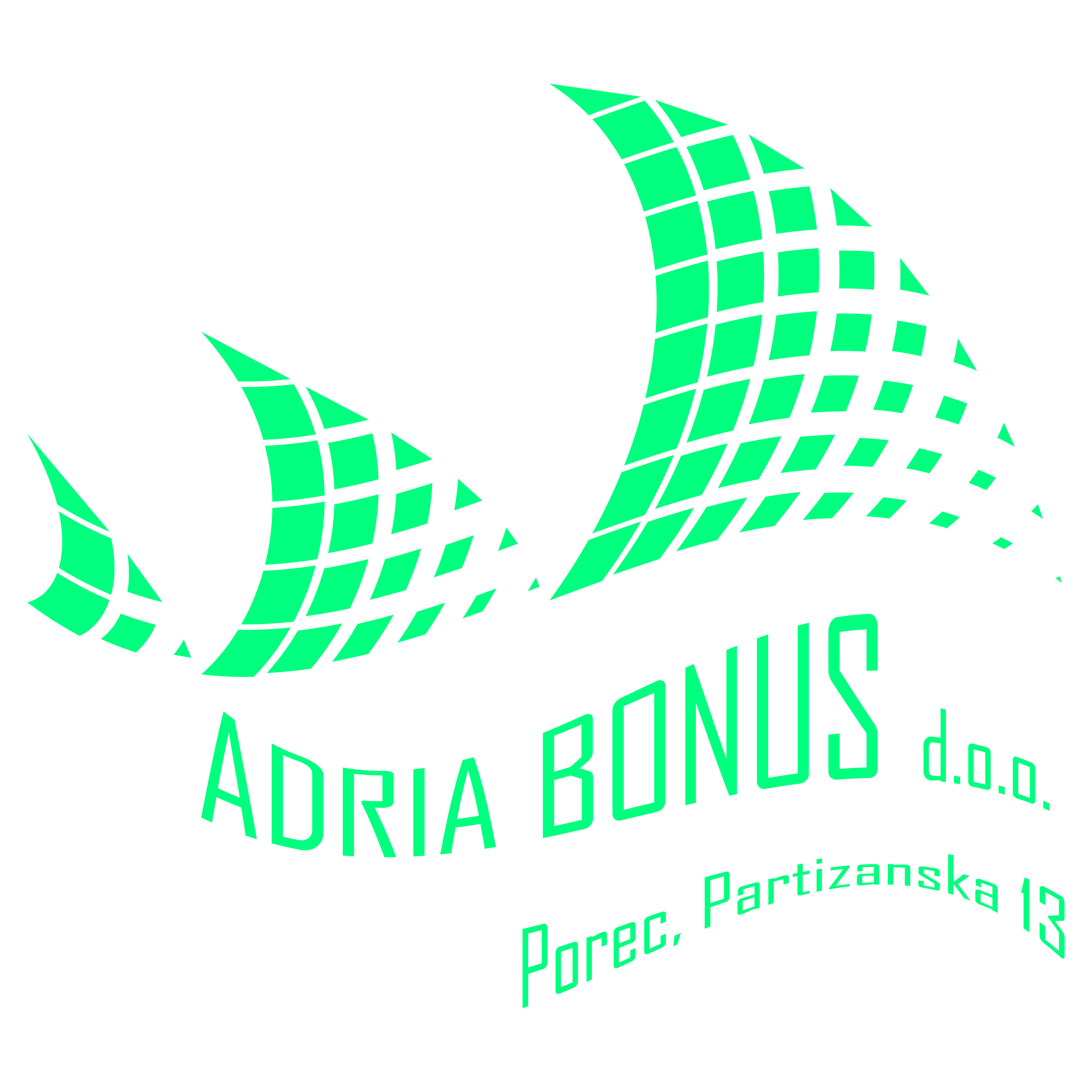 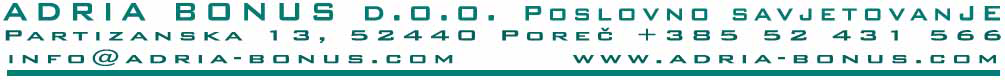